Empathy and EqualityLearning through reflection
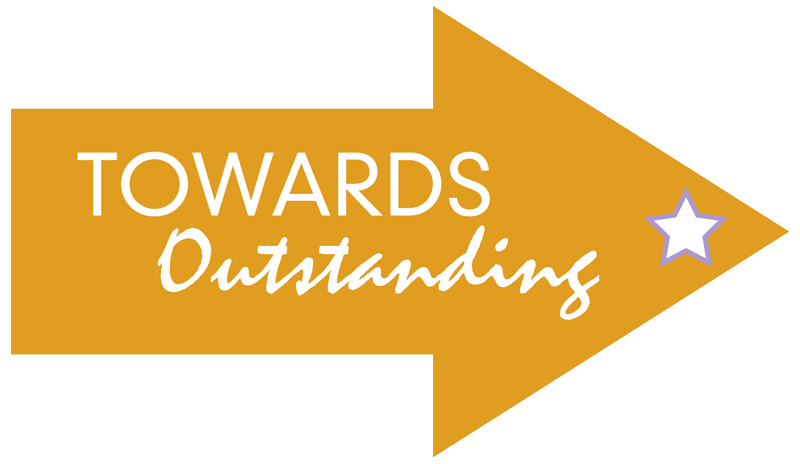 Empathy and Equality
Learning Objectives 
Participants will recognise that their feelings can help them understand others experiences.
Participants will be able to consider how empathy may impact on the care and treatment people receive
Participants will be able to consider using empathy to understand the behaviour and preferences of others
Participants will be able to understand that empathy builds equality
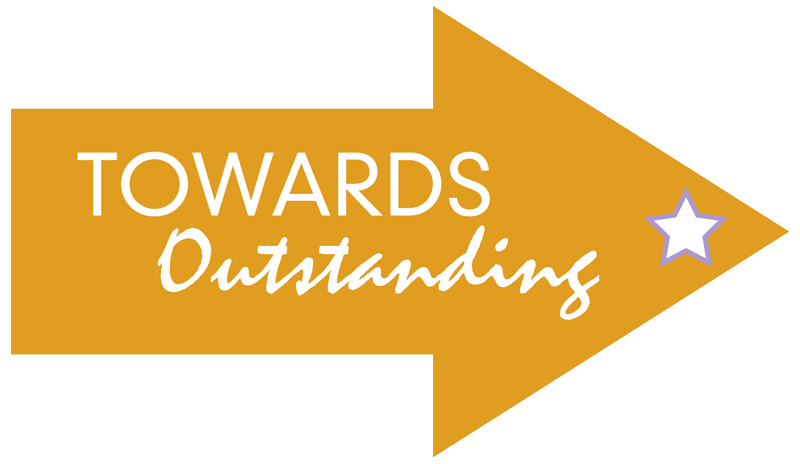 Quick Quiz
1 Name the groups the Equality Act 2010 offers protection to.

2 How much less than men of the same age do women in the UK aged 40 earn on average?

3 What is the percentage of ethnic minorities in elite professional and management roles in the UK?

4 What percentage of older employees believe that employers discriminate against them?
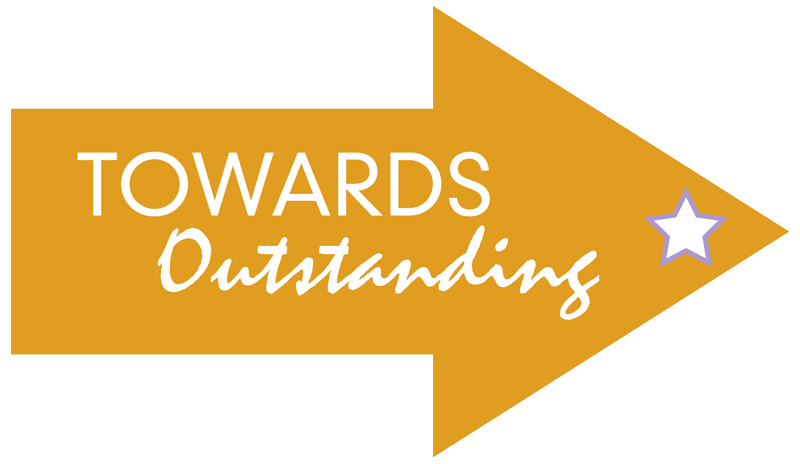 Answers
Question I 
Age
Disability
Gender reassignment
Marriage or civil partnership
Pregnancy and maternity
Race
Religion or belief
Sex
Sexual orientation



Question 2 
Women over 40 are paid 35 per cent less than their male colleagues for doing the same role.

Question 3 
The 2011 UK census shows that minorities make up 10% of those in elite professional and management roles.

Question 4 
A staggering 90% of older employees believe that employers discriminate against them.
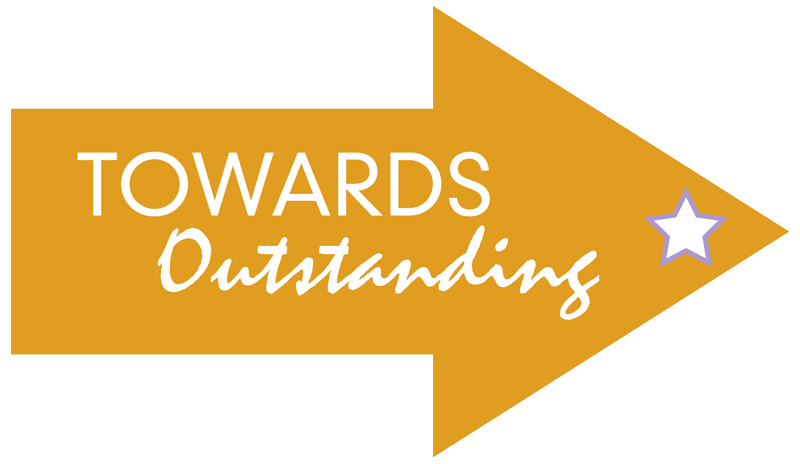 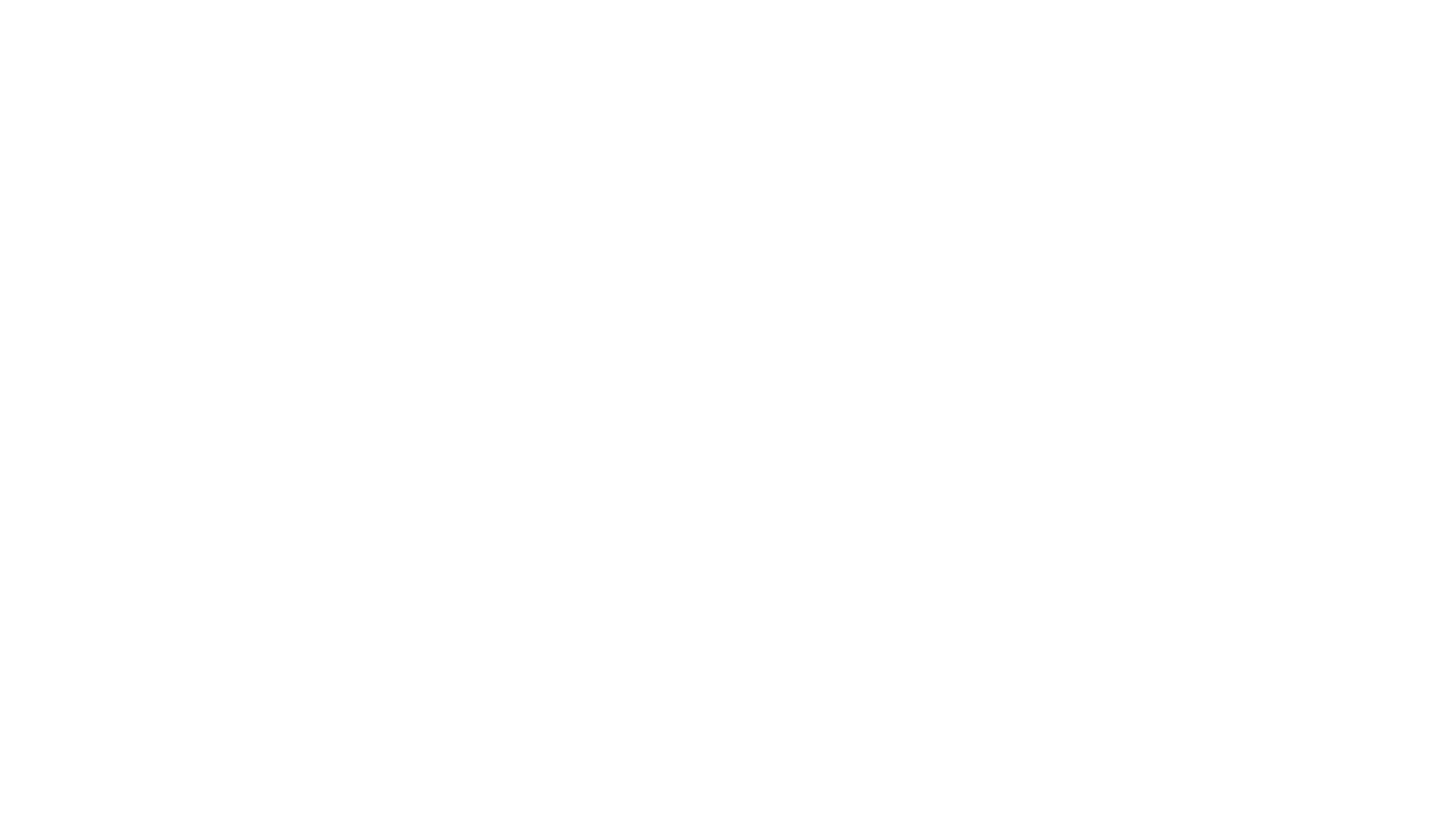 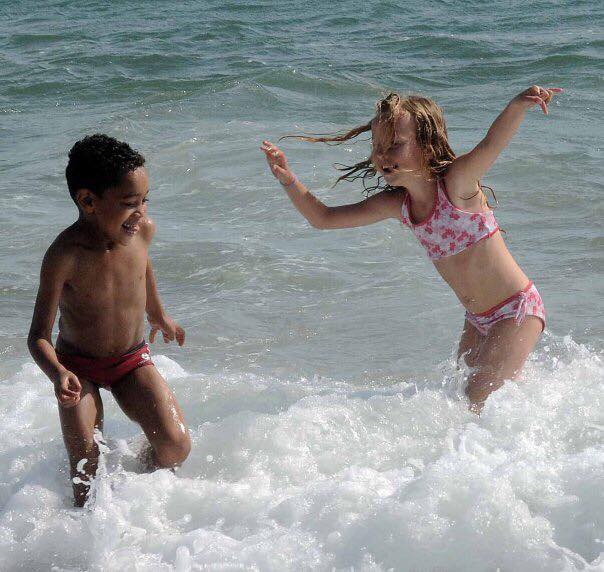 Equality in the UKWhat inequalities will these children face as they go through life?
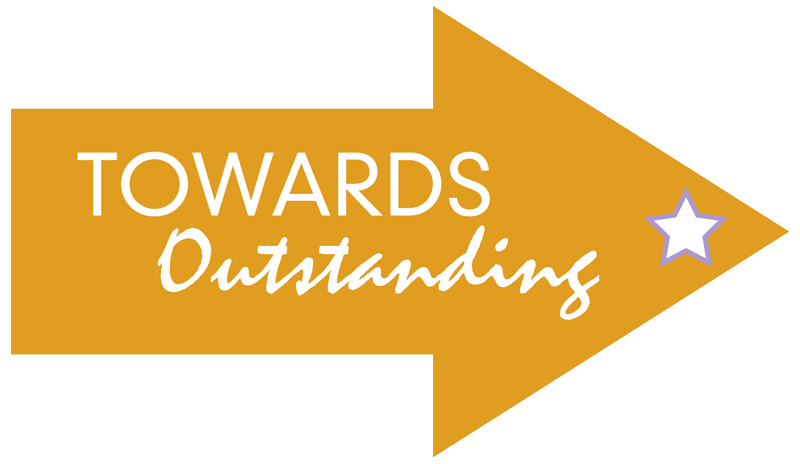